Väkiluku alueittain 1980–2020sekä väestöennuste vuoteen 2040
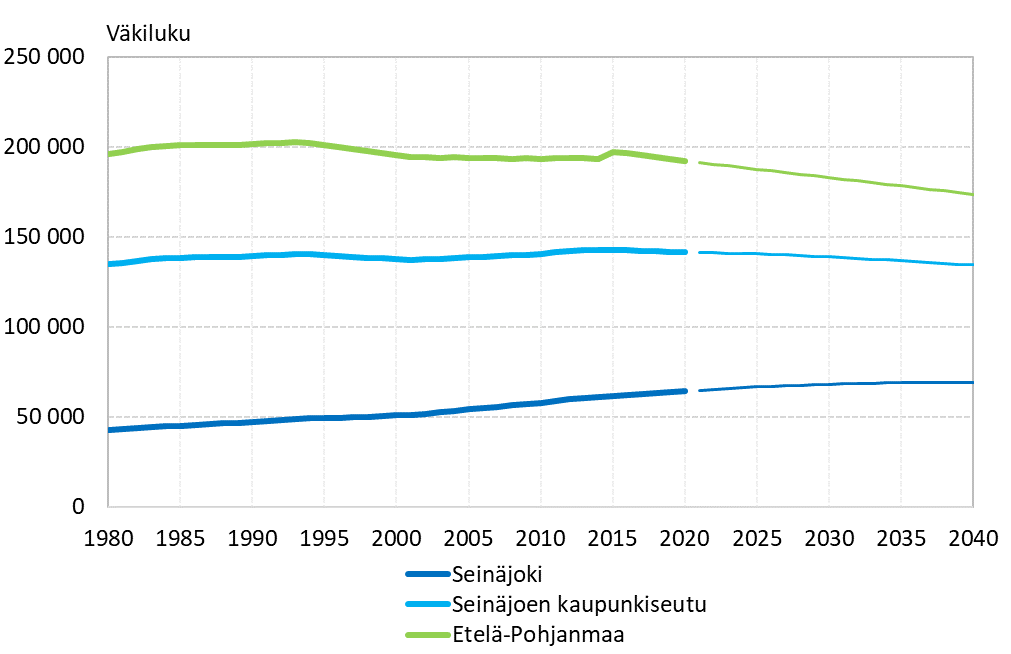 *
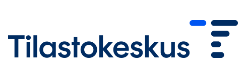 6.3.2023
Tilastokeskus/Väestöennuste 2021
* Vuoden 2021 aluerajat tilastovuodesta 2015 lähtien, Isokyrö Etelä-Pohjanmaan maakuntaan
 SeutuNet